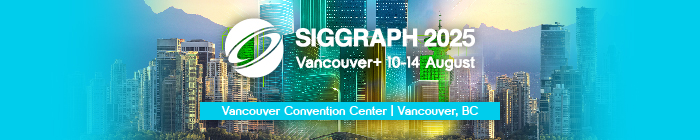 At-Show Branding
Escalators, Banners and Clings
OverviewWest Hall Layout
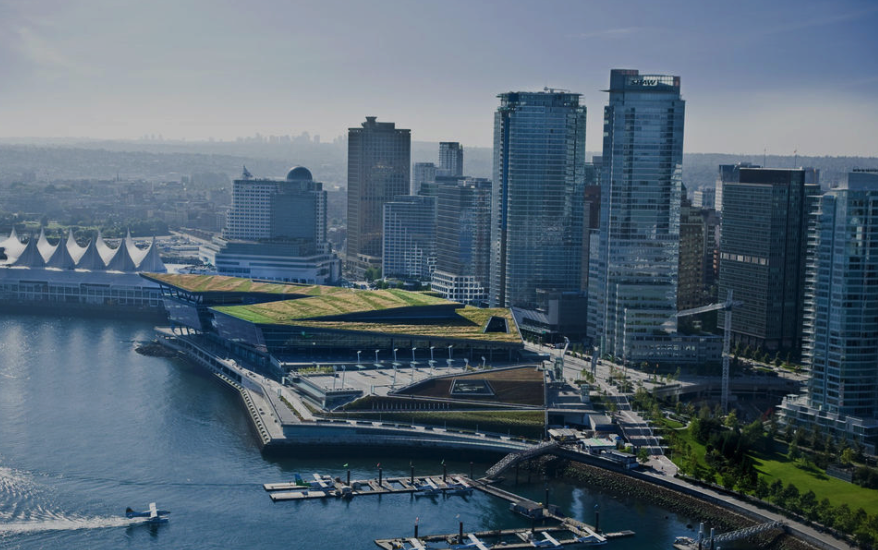 Escalator Runner and ClingsWG-ER1 – WG-EG1Ground Level					$13,500
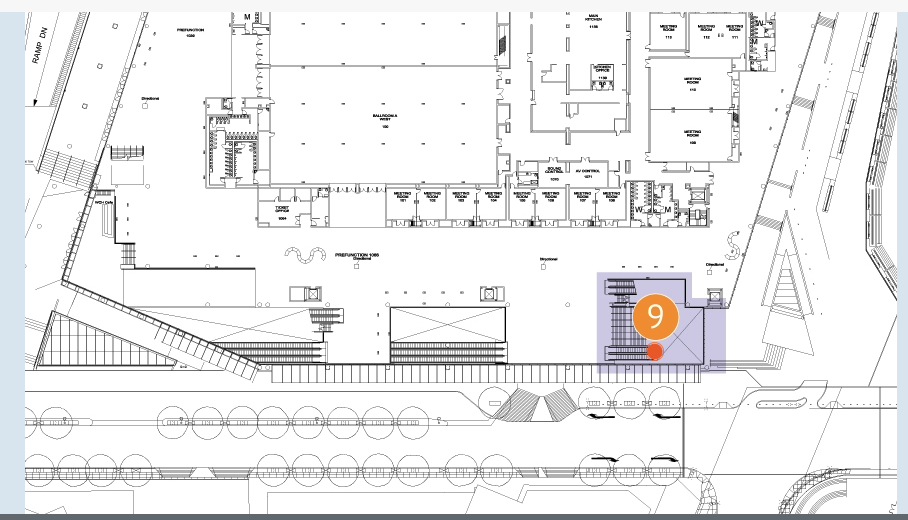 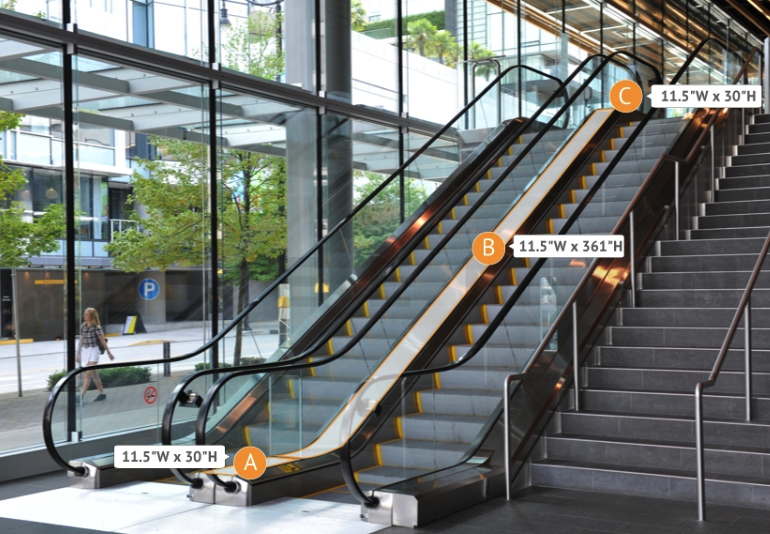 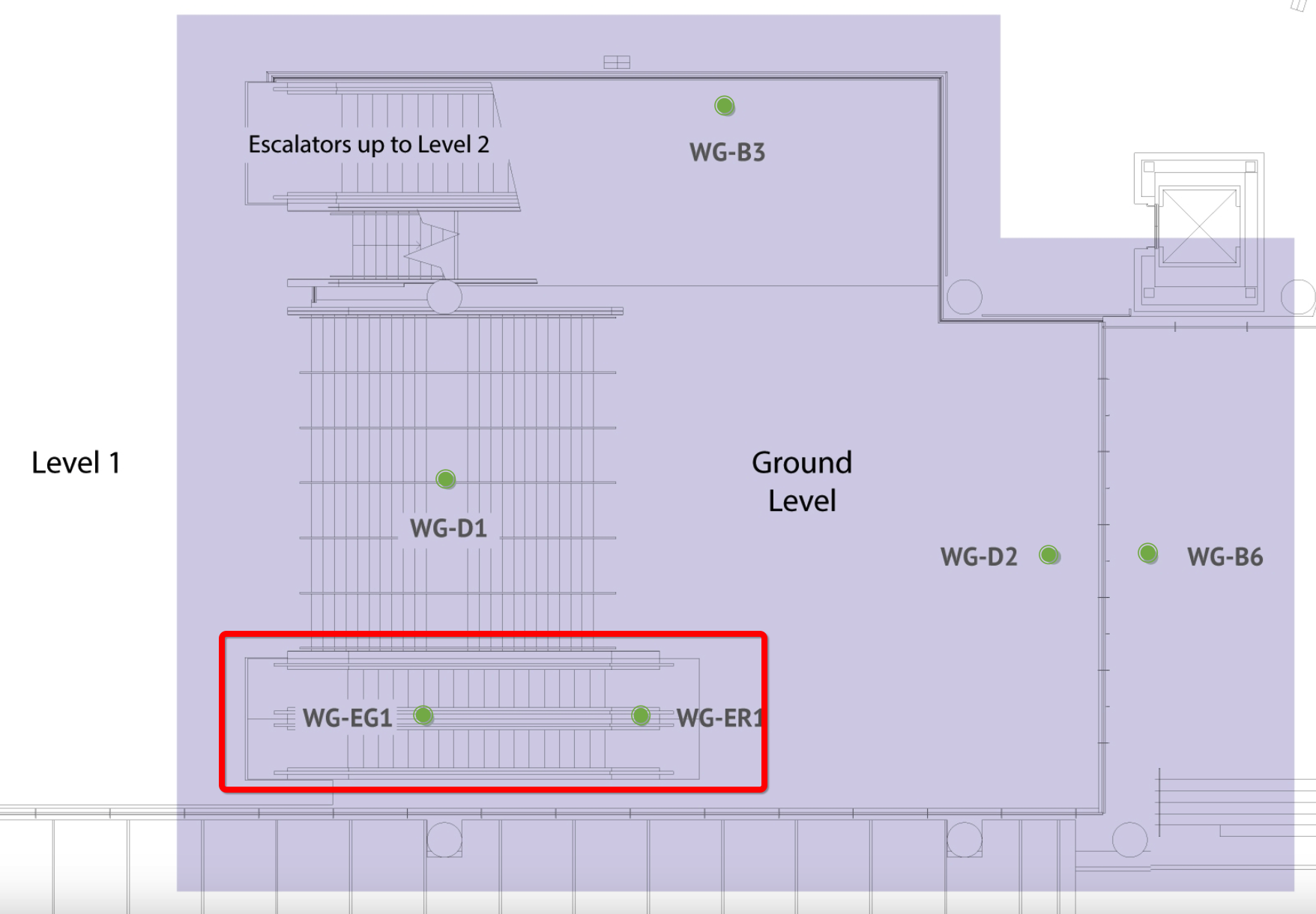 Exclusive 
Opportunity
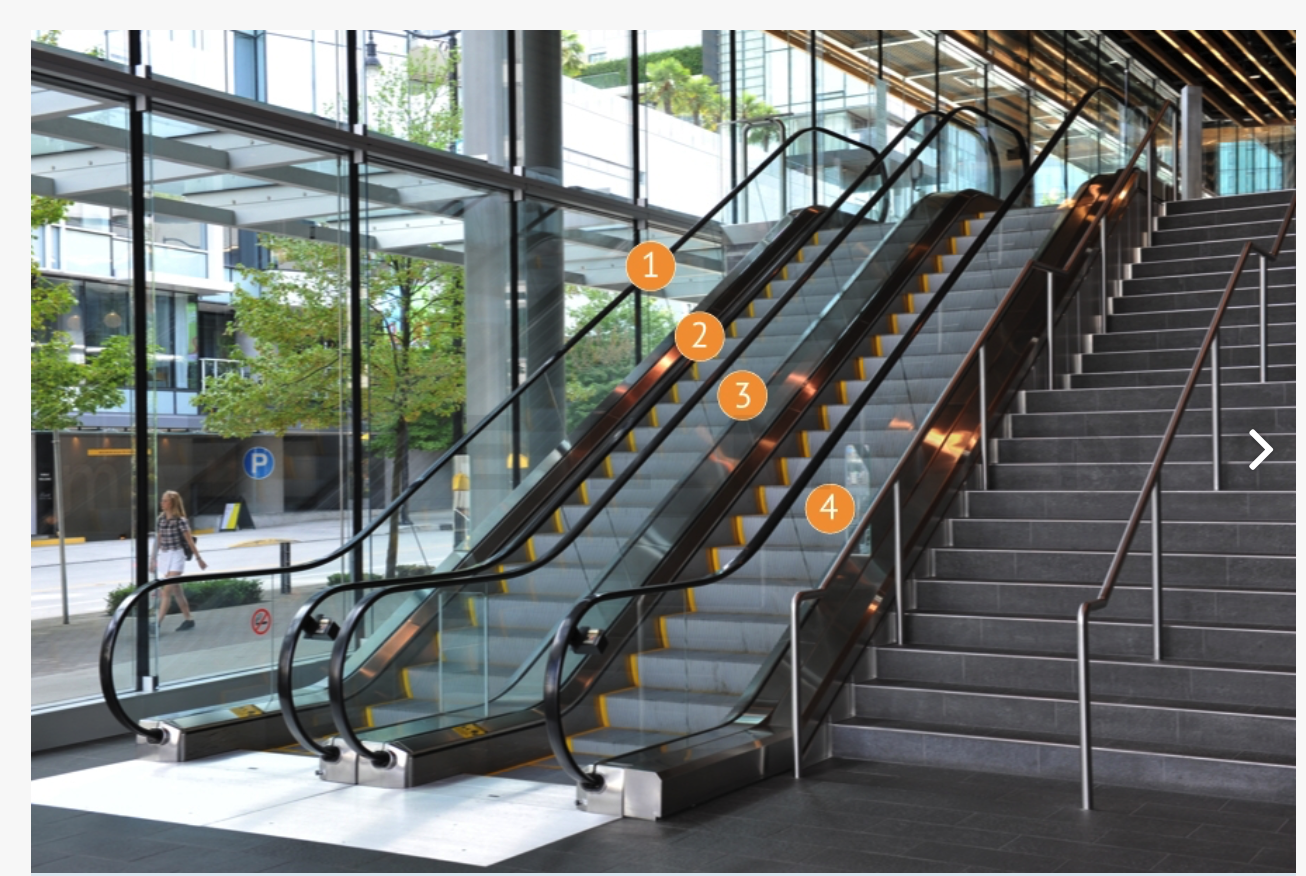 Escalator Runners and ClingsWE-ER11 and WE-EG12Exhibit Level Near A Entrance, Burrard Side			$40,000
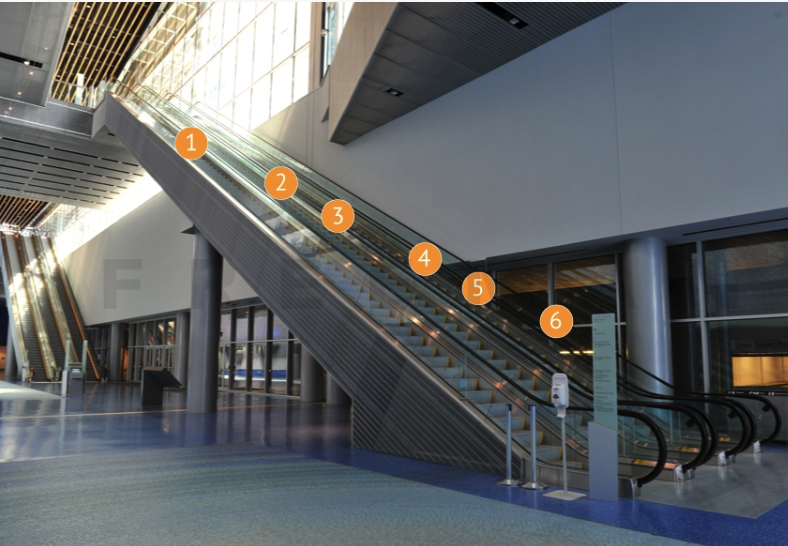 Exclusive 
Opportunity
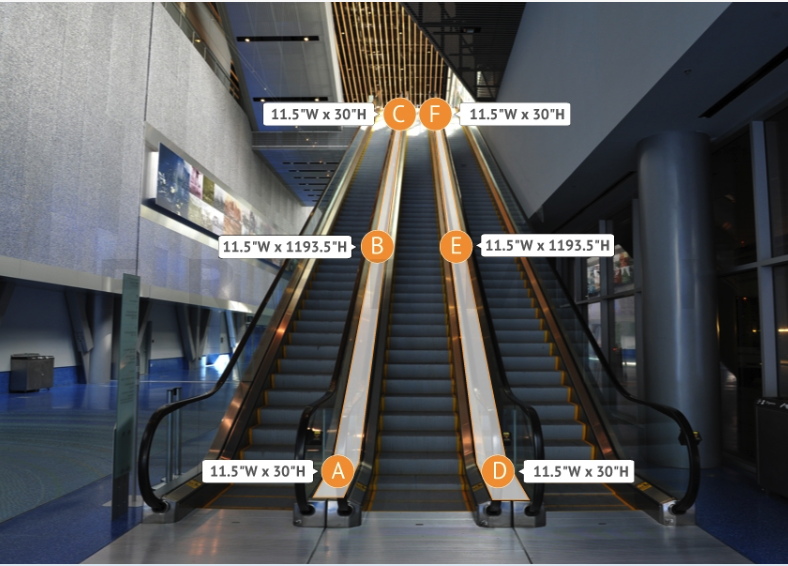 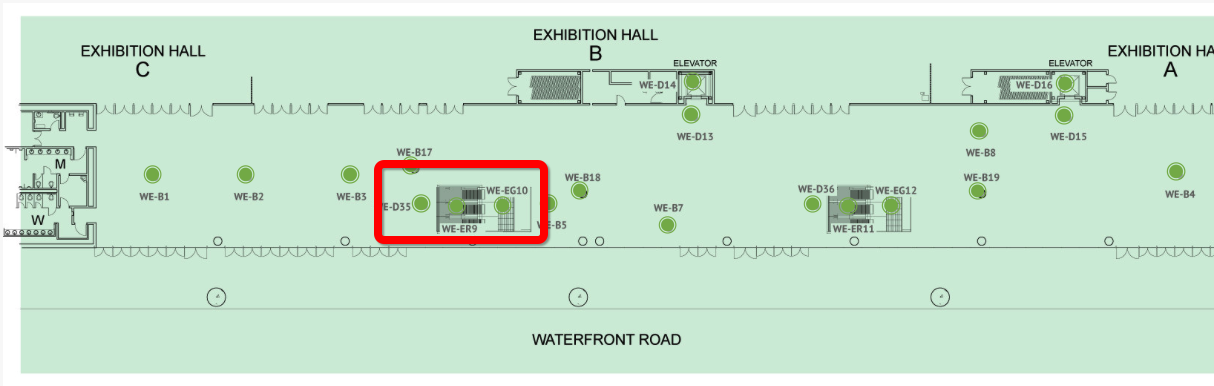 45’W X 6’H Single-Sided BannerWL1-B6Main Foyer Near Ballroom– Level 1				$12,500
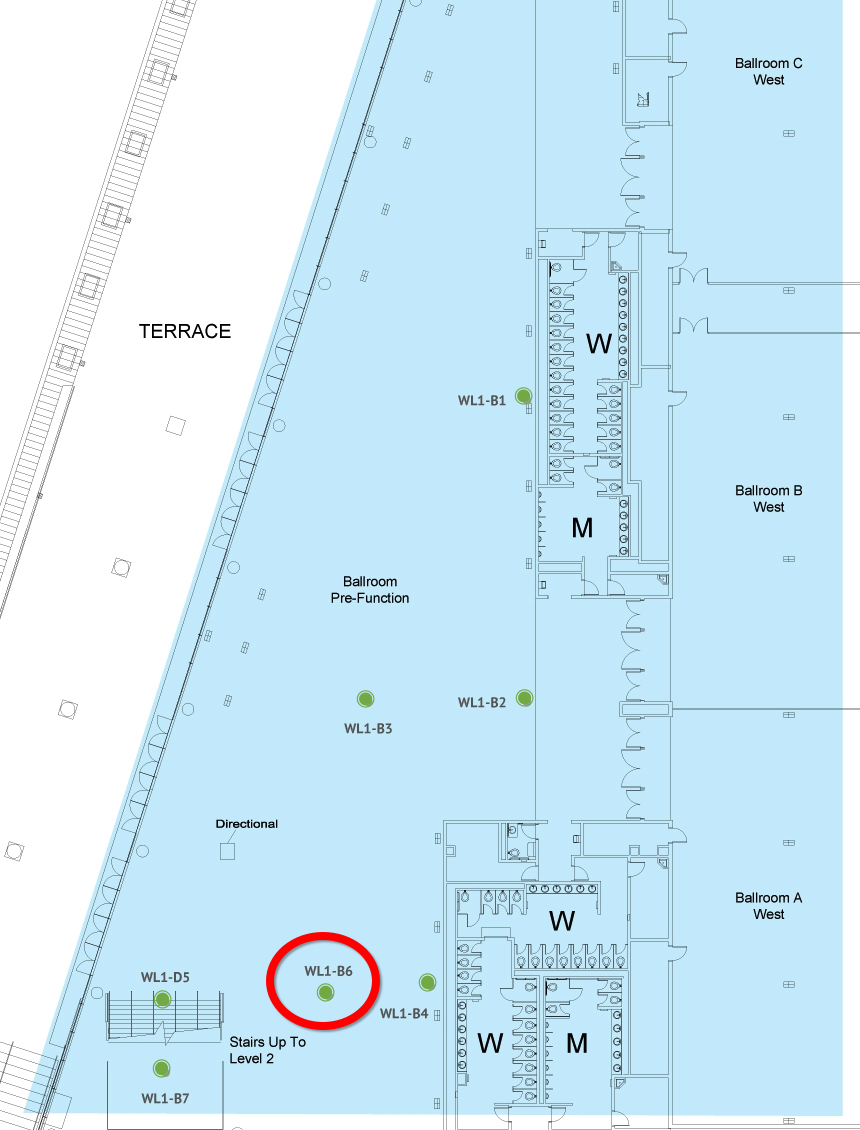 Exclusive Opportunity
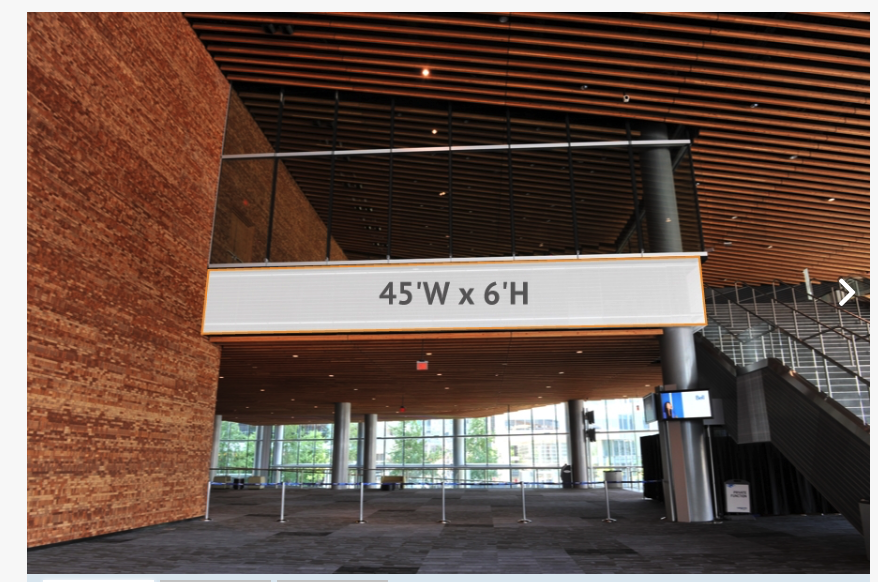 Stair Graphics – 9 Total StepsWL1-D9 Level 1 - Thurlow Entrance					$6,000
Exclusive Opportunity
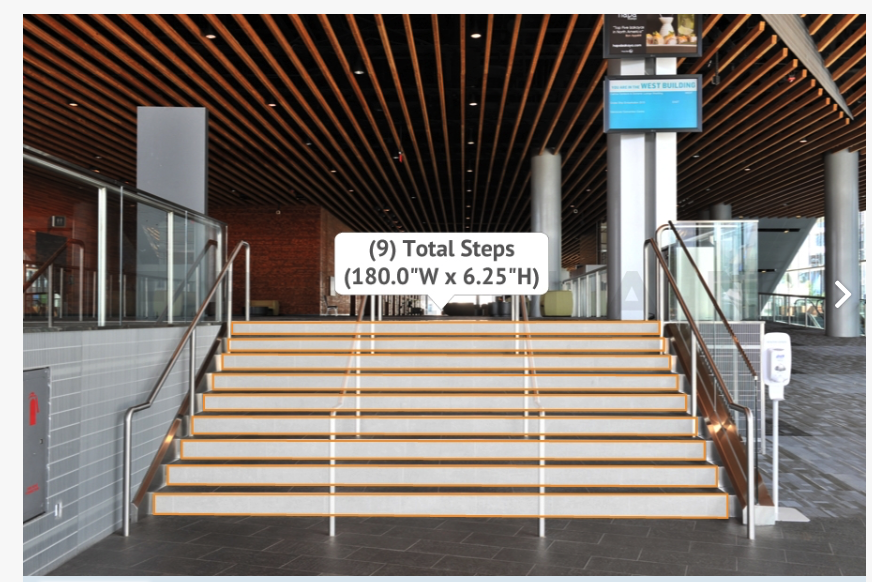 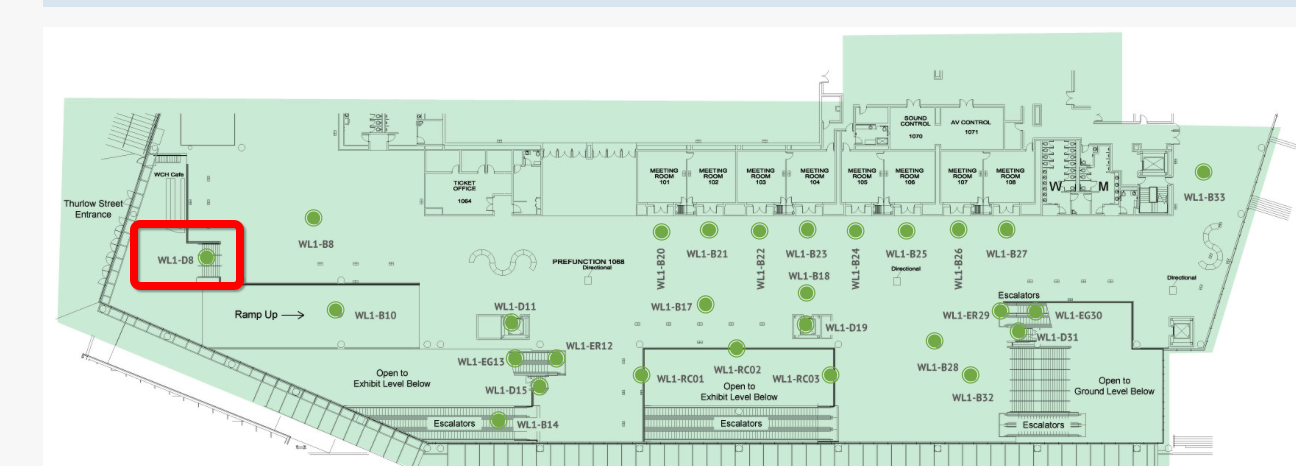 Escalator Runner and Escalator Clings
WL1-ER12 and WL1-EG13 
Level 1 to Level 2 on West Side			                $25,000
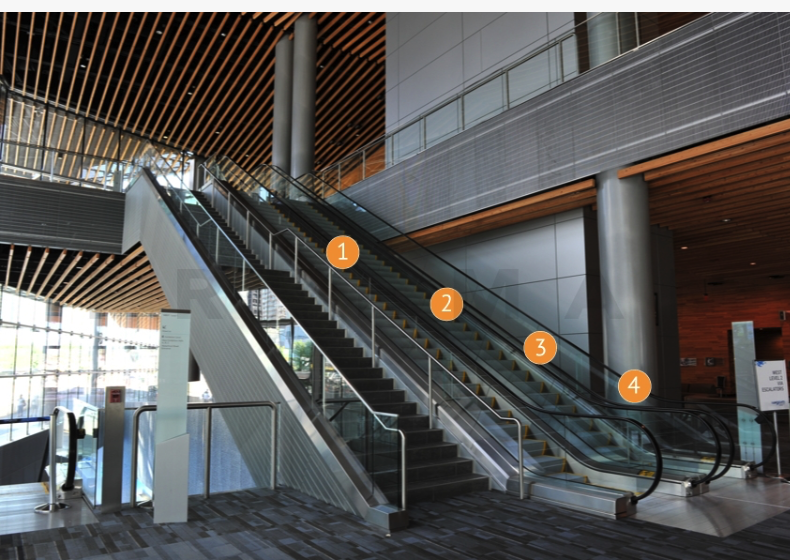 Exclusive 
Opportunity
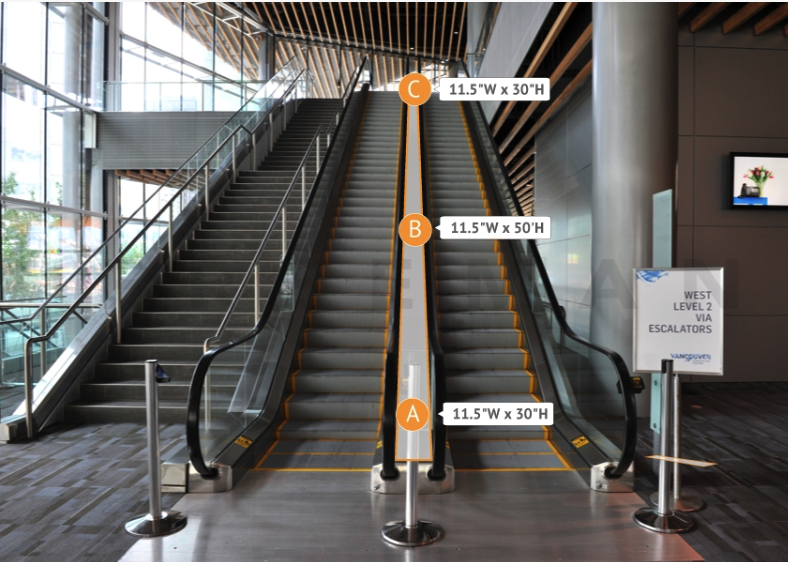 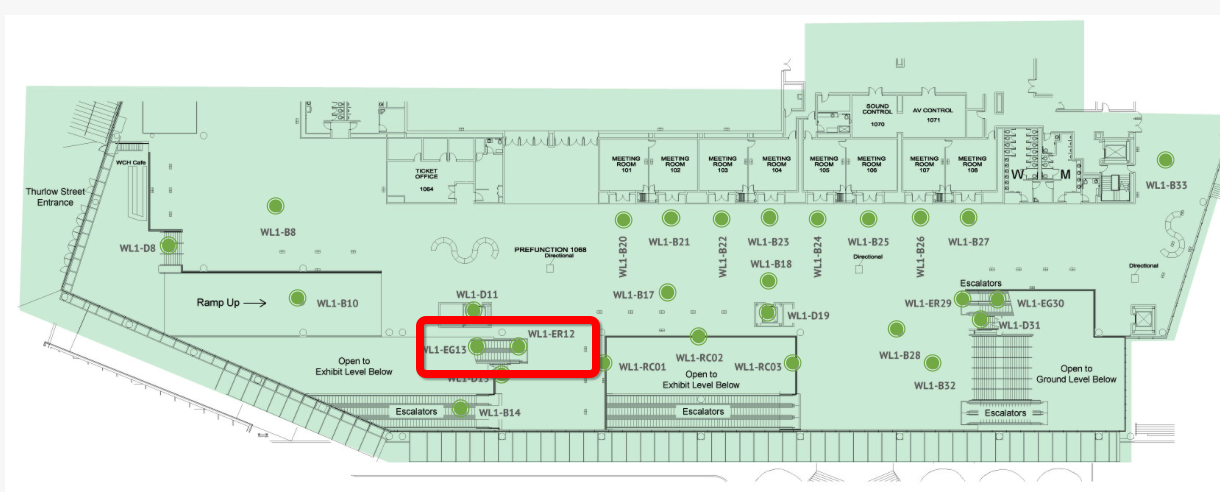 Escalator Runner and Escalator Clings
WL1-ER29 and WL1-EG30
Level 1 to Level 2 next to Globe			                $25,000
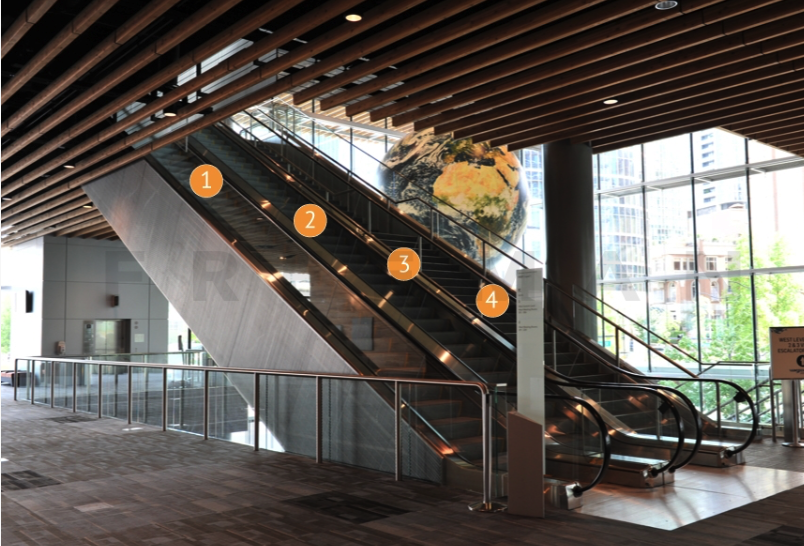 Exclusive 
Opportunity
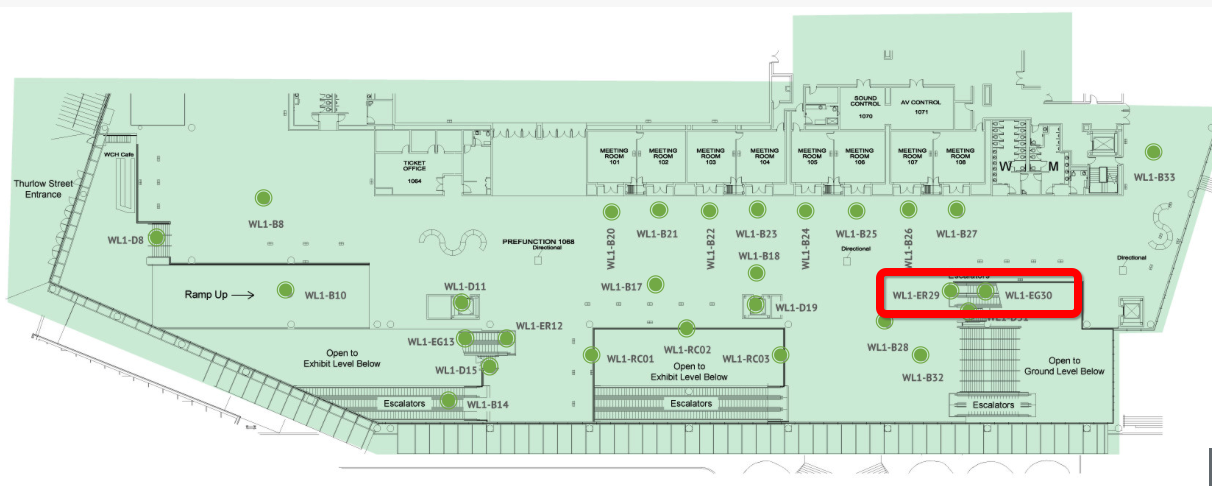 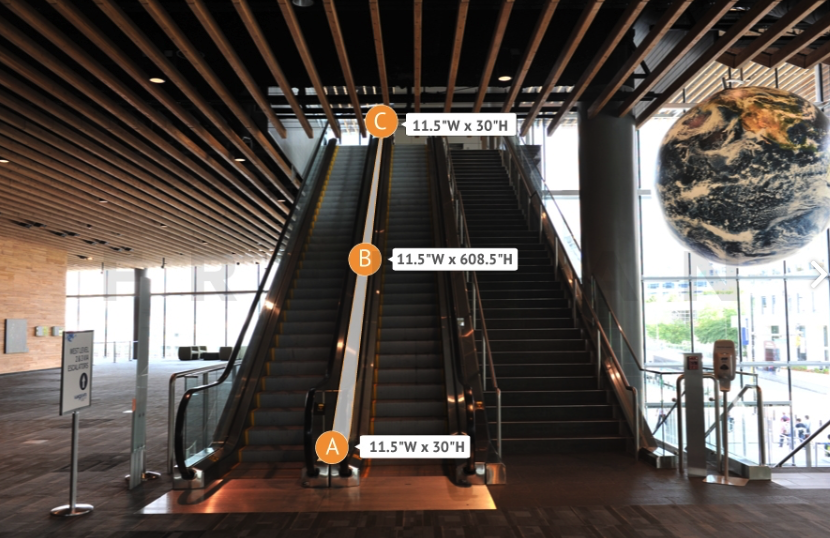 Single-Sided Glass Cling (dimensions to be provided)
WL1-RC01
Glass Rail Level 1	- West Side			             $12,500
Exclusive Opportunity
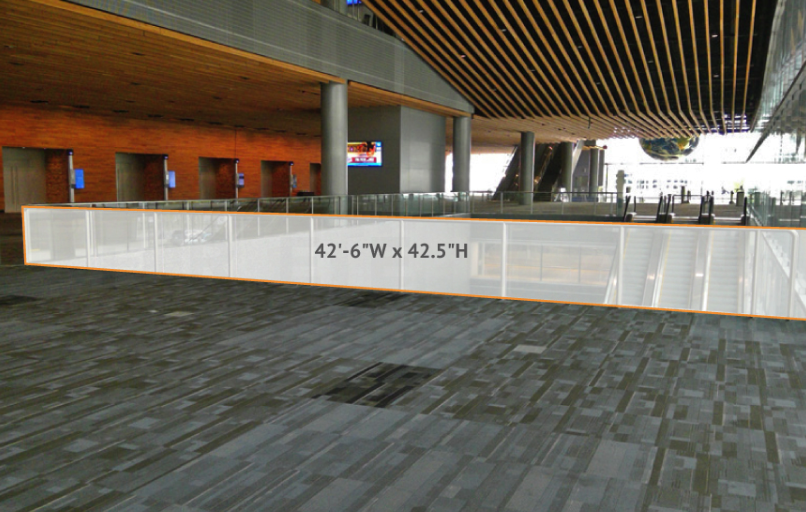 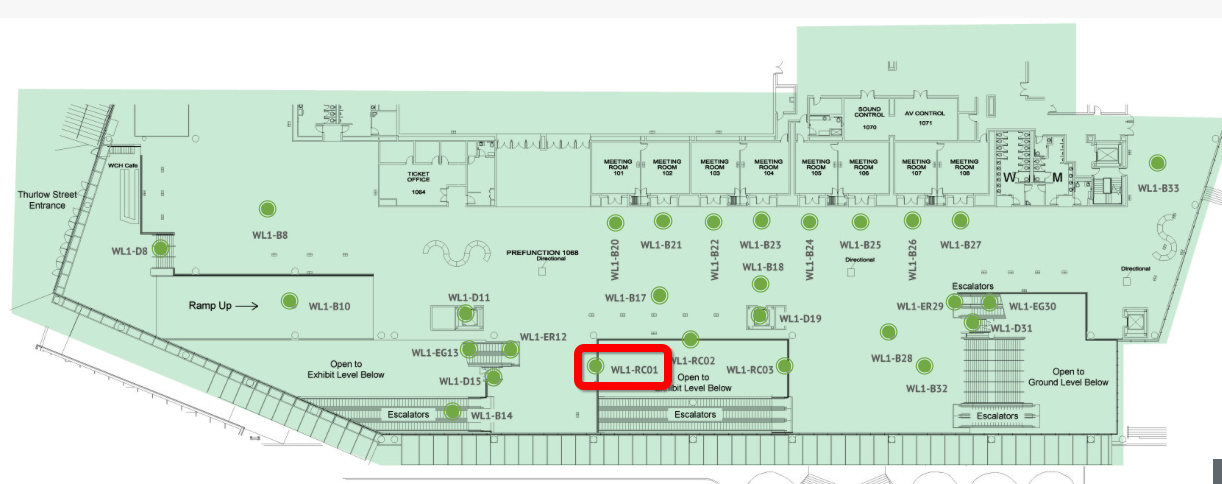 Single-Sided Glass Cling (dimensions to be provided)
WL1-RC03
Glass Rail Level 1	- Near Globe			             $12,500
Exclusive Opportunity
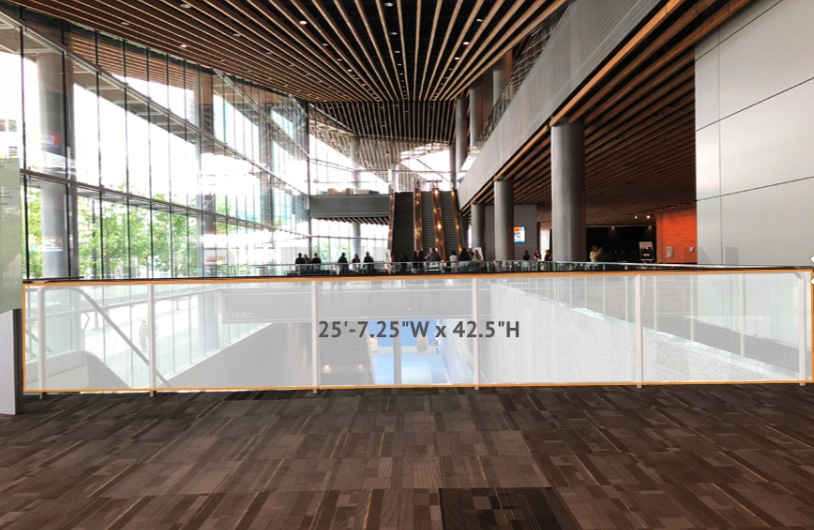 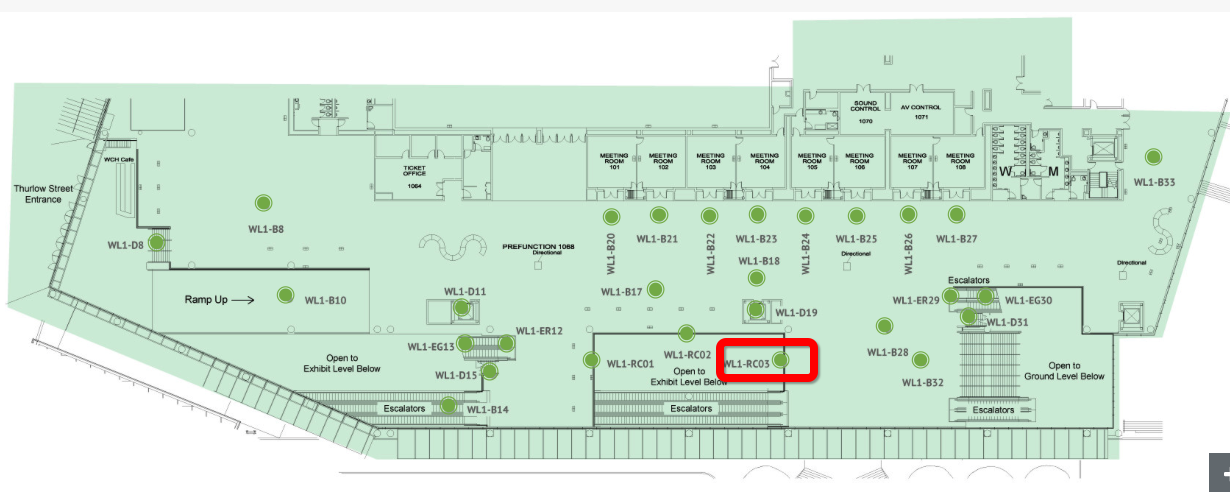 Double-Sided Banner 20’ W x 4’ H
WL1-B8
Main Foyer Thurlow Street			               $6,000
Exclusive Opportunity
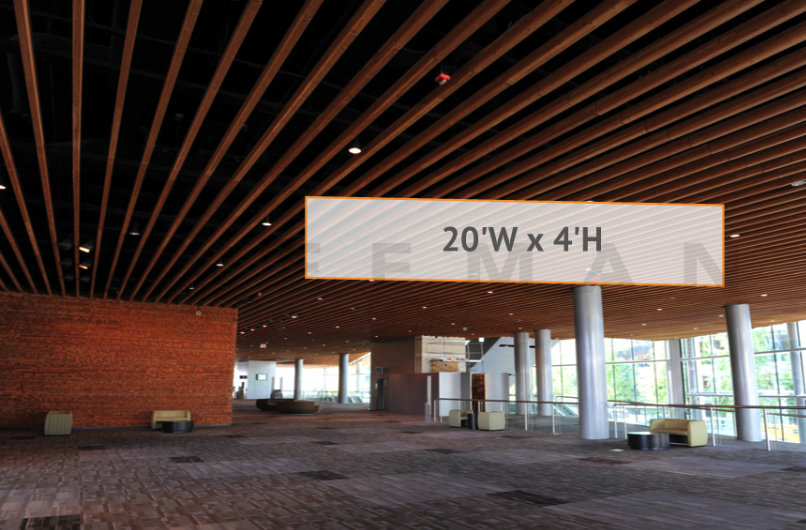 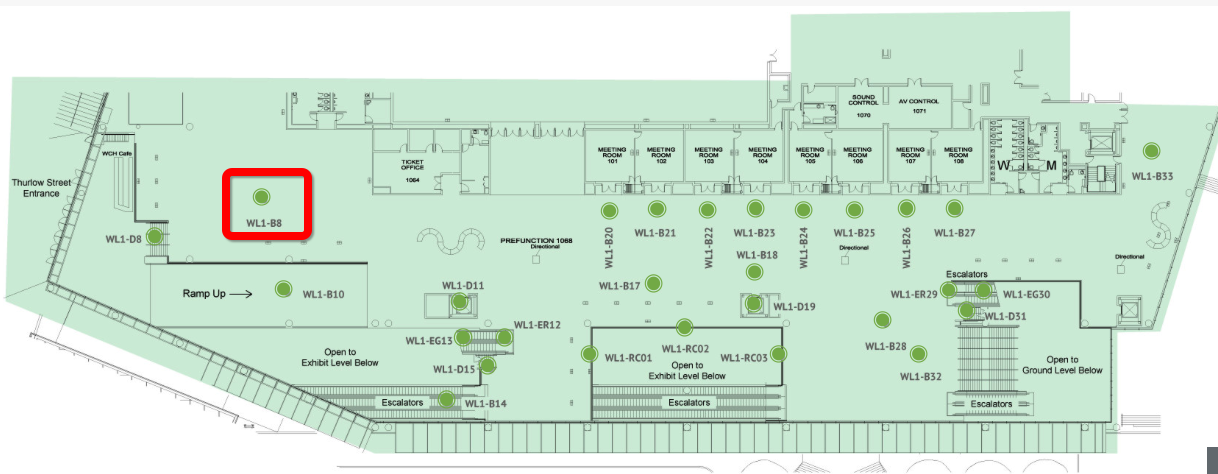 Window Clings
WL2-WC1
Level 2 Pre-Function area near 208-210			        $30,000
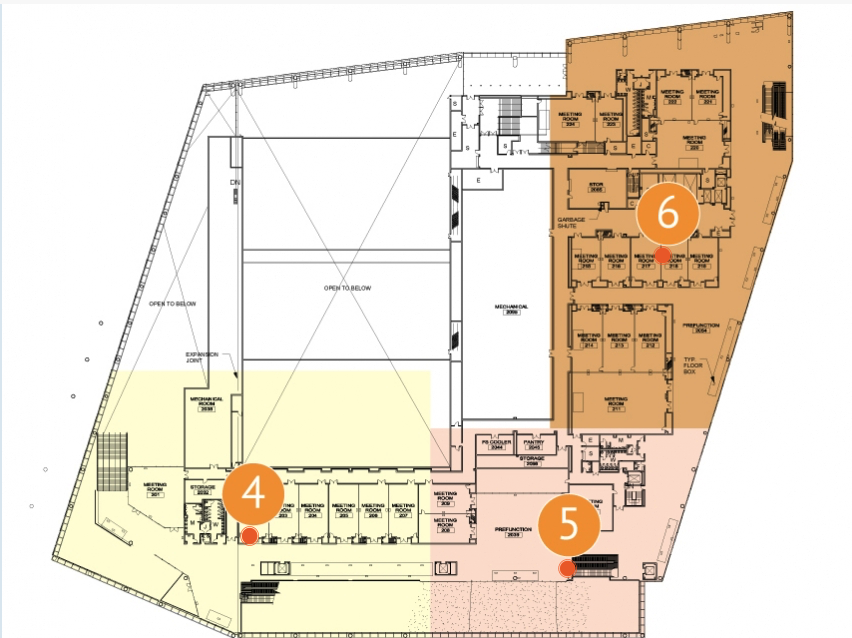 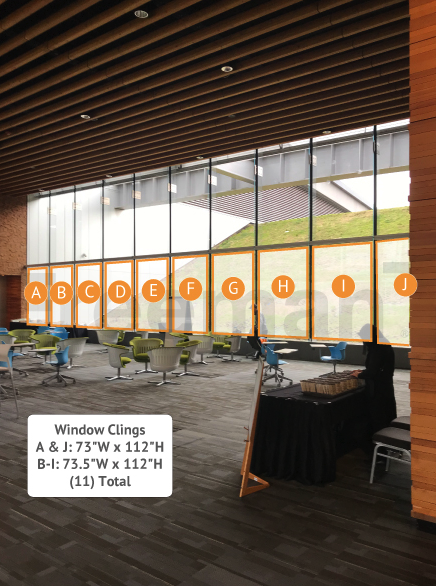 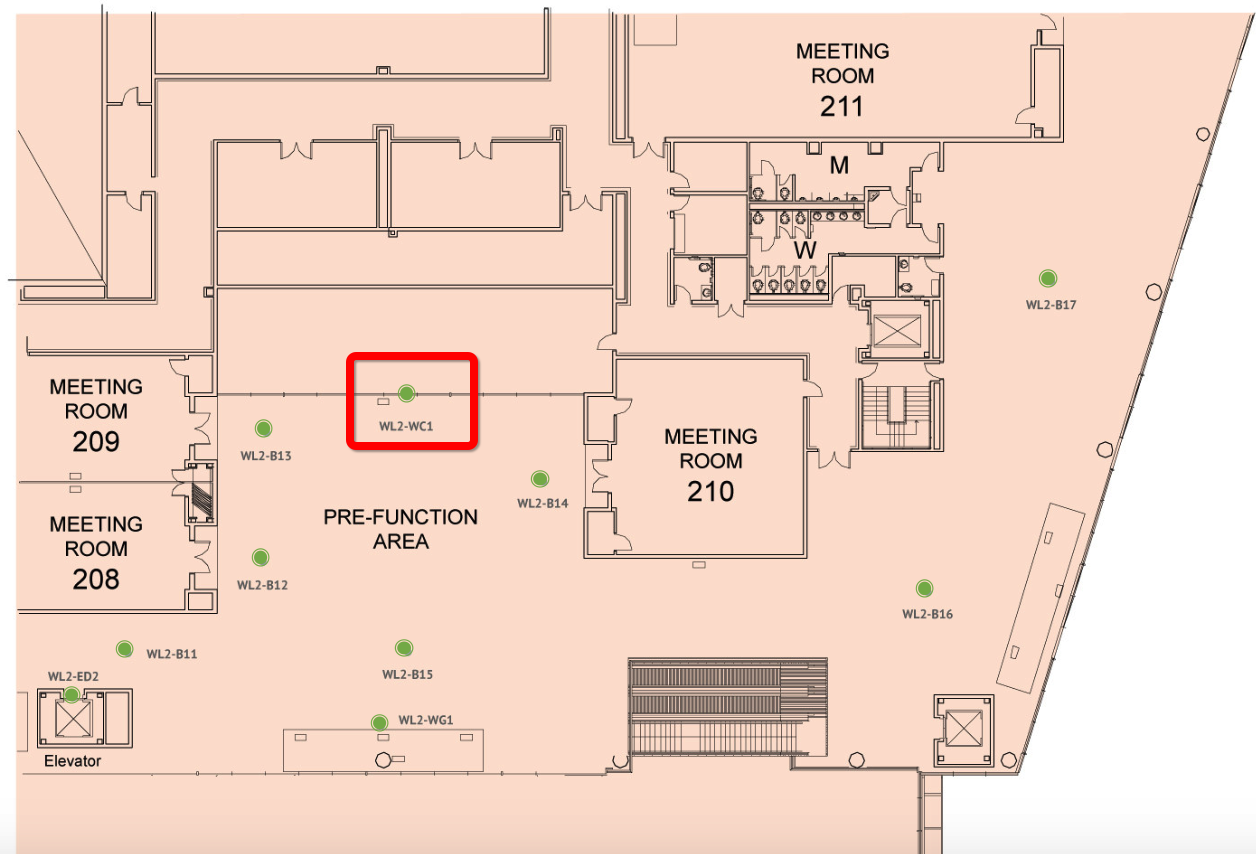 Exclusive Opportunity
11 Total Clings
Double-Sided Banner
WL2-B16
Level 2 Behind Room 210		        			      $6,000
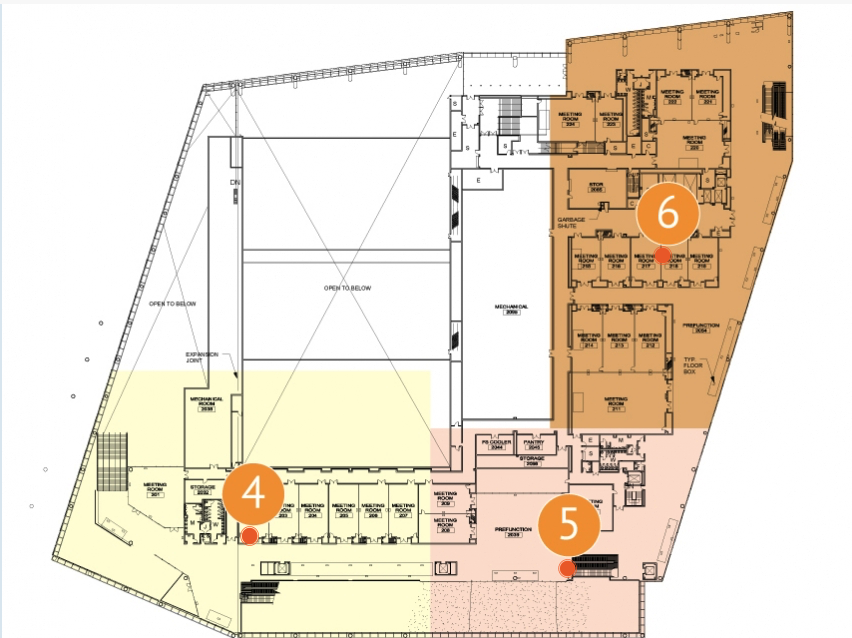 Exclusive Opportunity
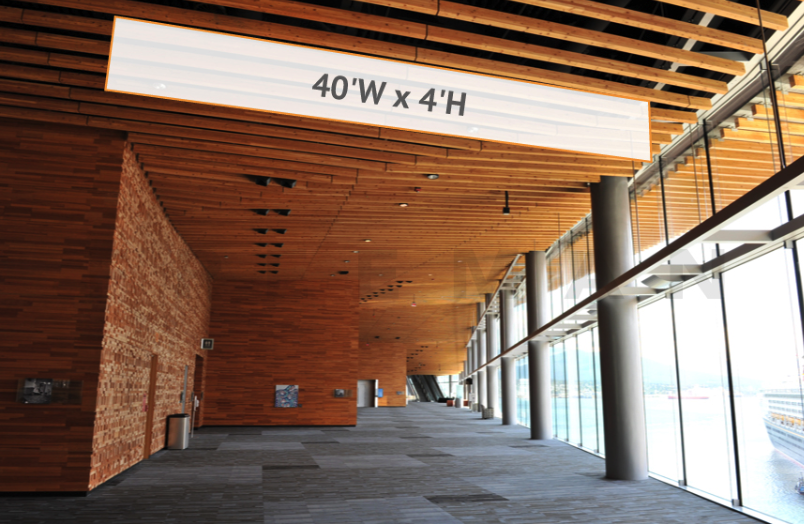 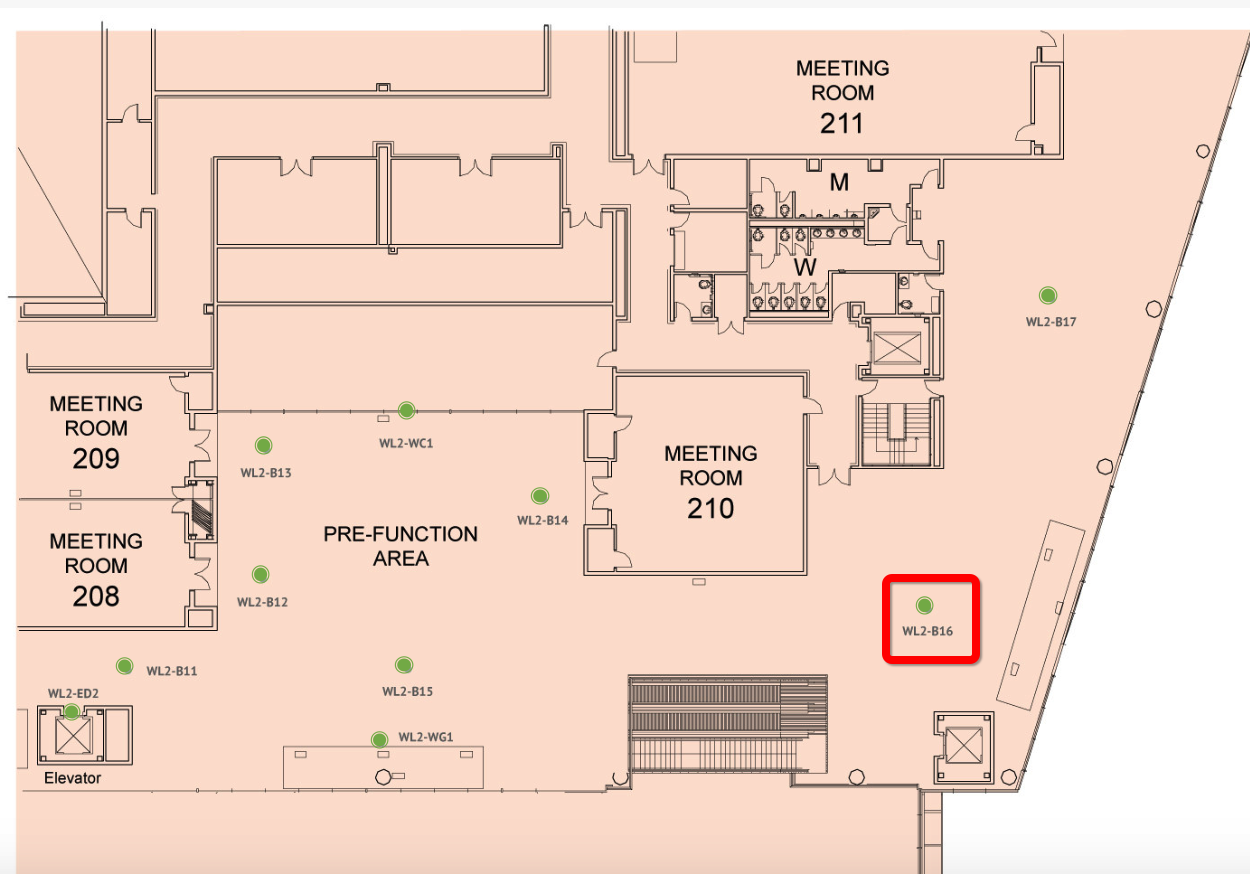 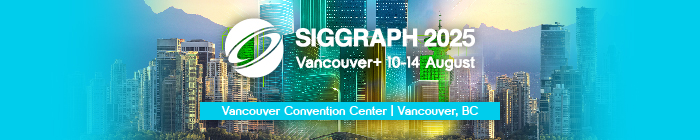 Digital Signage
DIGITAL SIGNAGE
Reach out to Nicole Horn or Anthony O’Shea if you are interested in learning more when the opportunities become available.
COMING SOON!